ECE 530 – Analysis Techniques for Large-Scale Electrical Systems
Lecture 10: Tinney Ordering Schemes;
    Iterative Methods
Prof. Hao Zhu
Dept. of Electrical and Computer Engineering
University of Illinois at Urbana-Champaign
haozhu@illinois.edu

9/30/2015
1
Sparse Matrix Reordering
Interpretations using the associated graph:
in the reduced graph, obtained after eliminating the first (m – 1) nodes, choose as the next node to be eliminated the one with the least number of incident branches
 relabel that node as node m
This is referred to as Tinney Ordering Scheme 2 in power systems literature
It’s also known as the minimum degree (MD) ordering in the field of numerical analysis 
In many situations, we cannot do much better than this sub-optimal ordering
2
Permutation Vectors
Often the matrix itself is not physically reorded when it is renumbered.  Rather, we can make use of what is known as a permutation vector, and (if needed) an inverse permutation vector
These vectors implement the following functions
inew = New(iold)
iold = Old(inew)
For an n by n matrix the permutation vector is an n-sized integer vector
If ordered lists are needed, then the linked lists do need to be reordered, but this can be done quickly
3
Permutation Vectors
For the five bus motivating example, in which the buses are to be reordered to (5,1,2,3,4), the permutation vector would be rowPerm=[5,1,2,3,4]
That is, the first row to consider is row 5, then row 1, …
If needed, the inverse permutation vector is invRowPerm = [2,3,4,5,1]
That is, with the reordering the first element is in position 2, the second element in position 2, ….
Hence i = invRowPerm[rowPerm[i]]
4
Tinney Scheme 1
Easy to describe, but not really used since the number of fills, while reduced, is still quite high
In graph theory the degree of a vertex is the number of edges incident to the vertex
Order the nodes (buses) by the number of incident branches (i.e., its degrees) those with the lowest degree are ordered first
Nodes with just one incident line result in no new fills
Obviously in a large system many nodes will have the same number of incident branches; ties can be handled arbitrarily
5
1
2
3
7
8
6
5
4
Tinney Scheme 1, Cont.
Once the nodes are reordered, the fills are added
One approach to ties is to take the lower numbered node first
A shortcoming of this method is as the fills are added the degree of the adjacent nodes changes
Tinney 1 order is 1,2,3,7,5,6,8,4

Number of new branches is 2 (4-8, 4-6)
6
Tinney Scheme 2
The Tinney Scheme 2, or the “Optimal” Ordering introduced earlier, would update the node degree on-the-fly as the fills are added during the elimination
So the degree (    -1) is the original degree plus the number of added edges after partial elimination (fills)
This is also known as the Minimum Degree Algorithm (MDA)
Ties can again be broken using the lowest node number
This method is quite effective for power systems, and is highly recommended
It is certainly not guaranteed to result in the fewest fills (i.e. not globally optimal)
7
1
2
3
7
8
6
5
4
Tinney Scheme 2 Example
Consider the previous network:




Nodes 1,2,3 are chosen as before.  But once these nodes are eliminated the degree of 4 is 1, so it is chosen next.  Then 5 (with a new degree of 2 tied with 7), followed by 6 (new degree of 2), 7 then 8.
8
Coding Tinney 2
The following slides show how to code Tinney 2 for an n by n sparse matrix A
First we setup linked lists grouping all the nodes by their original degree
vcHead is a vector of pointers [0..mvDegree] 
If a node has no connections its degree is 0
Theoretically mvDegree could be n-1, but in practice a much smaller number can be used, putting nodes with degree values above this into the vcHead[mvDegree]
9
Coding Tinney 2, cont.
Setup a Boolean vectors chosenNode[1..n] to indicate which nodes are chosen and BSWR[1..n] as a sparse working row; initialize both to all false
Setup an integer vector rowPerm[1..n] to hold the permuted rows; initialize to all zeros
For i := 1 to n Do Begin
Choose node from degree data structure with the lowest current degree; let this be node k
Go through vcHead from lastchosen level (last chosen level may need to be reduced by one during the following elimination process;
Set rowPerm[i] = k; set chosenNode[k] = true
10
Coding Tinney 2, cont.
Modify sparse matrix A to add fills between all of k’s adjacent nodes provided 
a branch doesn’t already exist
both nodes have not already been chosen (their chosenNode entries are false)
These fills are added by going through each element in row k ; for each element set the BSWR elements to true for the incident nodes; add fills if a connection does not already exist (this requires adding two new elements to A)
Again go through row k updating the degree data structure for those nodes that have not yet been chosen
These values can either increase or go down by one (because of the elimination of node k)
11
Permutation Vector
This continues through all the nodes; free all vectors except for rowPerm 
At this point in the algorithm the rowPerm vector contains the new ordering and matrix A has been modified so that all the fills have been added
The order of the rows in A has not been changed, and similarly the order of its columns is the same
12
Sorting the Matrix
Surprisingly, sorting A is of computational order equal to the number of elements in A
Go through A putting its elements into column linked lists; these columns will be ordered by row
Then through the columns linked lists in reverse order given by rowPerm
That is For i := n downto 1 Do Begin  p1 := TSparmatLL(colHead[rowPerm[i]).Head;  ….
So we prefer not to physically sort the matrix, but to use the permutation vector instead
Usually pivoting isn’t needed in the power flow
13
Some Example Values for Tinney 2
14
Sparse Factorization Review
For i := 1 to n Do Begin   // Start at 1, but nothing to do in first row
   LoadSWRbyCol(i,SWR);   // Load Sparse Working Row
   p2 := rowHead[i]
   While p2 <> rowDiag[i] Do Begin    // This is doing the j loop
      p1 := rowDiag[p2.col];
      SWR[p2.col] := SWR[p2.col] / p1.value;
      p1 := p1.next;
      While p1 <> nil Do Begin   // Go to the end of the row
        SWR[p1.col] := SWR[p1.col] - SWR[p2.col] *p1.value;
        p1 := p1.next;
      End;
      p2 := p2.next;
    End;
    UnloadSWRByCol(i,SWR);
  End;
15
Sparse Factorization using a Permutation Vector
For i := 1 to n Do Begin 
   k = rowPerm[i];  // using k (i-th row)
   LoadSWRbyCol(k,SWR);   // Load Sparse Working Row }
   p2 := rowHead[k];  // the row needs to be selected correctly!
   While p2 <> rowDiag[k] Do Begin 
      p1 := rowDiag[p2.col];
      SWR[p2.col] := SWR[p2.col] / p1.value;
      p1 := p1.next;
      While p1 <> nil Do Begin   // Go to the end of the row
        SWR[p1.col] := SWR[p1.col] - SWR[p2.col] *p1.value;
        p1 := p1.next;
      End;
      p2 := p2.next;
    End;
    UnloadSWRByCol(k,SWR);
  End;
16
Sparse Forward Substitution with  a Permutation Vector
Pass in b in bvector For i := 1 to n Do Begin 
   k = rowPerm[i];  // using k (i-th row)
   p1 := rowHead[k];  // the row needs to be selected correctly!
   While p1 <> rowDiag[k] Do Begin 
      bvector[k] = bvector[k] – p1.value*bvector[p1.col];
      p1 := p1.next;
    End;
  End;
17
Sparse Backward Substitution with a Permutation Vector
Pass in b in bvector 
For i := n downto 1 Do Begin 
   k = rowPerm[i]; 
   p1 := rowDiag[k].next;  
   While p1 <> nil Do Begin 
      bvector[k] = bvector[k] – p1.value*bvector[p1.col];
      p1 := p1.next;
    End;
    bvector[k] := bvector[k]/rowDiag[k].value;
  End;
Note, numeric problems such as matrix singularity are indicated with rowDiag[k].value is zero!
18
Iterative Methods for Sparse Linear Systems
Direction solution methods based on LU decomposition were originally preferred because of their robustness and predictable behavior
Iterative methods for solving general, large, sparse linear systems have been gaining more popularity, with the trend traced back from the 1960s and 1970s
Iterative methods started to approach the quality and robustness of direct methods
Iterative methods are easier to implement efficiently on high performance computers (HPCs) than direct methods
Some of the notes are adopted from http://cseweb.ucsd.edu/classes/sp10/cse245/
19
Iterative Methods
The problem is still to solve for Ax = b
Stationary (or relaxation) methods: 
x(i+1) = Gx(i) + c
    where G and c do not depend on iteration count i

Non-stationary methods:
x(i+1) = x(i) + a(i) p(i) 
    where computation involves information that changes 
    at each iteration
20
Stationary Methods
A general approach to stationary methods is to design a splitting matrix M for Ax = b so that equivalently
Mx = (M-A)x + b
At iteration i=1,…, this splitting induces 
Mx(i+1)  = (M-A)x(i)  + b

Define A = L + D + U, where L is the strictly lower triangular, D has the diagonals, and U is the strictly lower triangular
Note that L and U are different from the LU factors
21
Stationary: Jacobi Method
We can choose M = D as the splitting matrix
At iteration i:
Dx(i+1)  = -(L+U)x(i)  + b
Or equivalently,
x(i+1)  = -D-1 (L+U)x(i)  + D-1 b

Scalar form derivation on board
The corresponding matrix 
GJ  = -D-1 (L+U)
22
Stationary: Gauss-Siedel Method
Another option is to have M = L+D as the splitting matrix
At iteration i:
(L+D)x(i+1)  = -Ux(i)  + b
Or equivalently,
x(i+1)  = -(L+D)-1 Ux(i)  + (L+D)-1 b

Scalar form derivation on board
The corresponding matrix 
GGS  = -(L+D)-1 U
23
Limit Point
As for any iterative schemes, the questions to ask are whether a stationary method would converge and if so what the limit point(s) is
Furthermore, we want to know the conditions under which it would converge to a specific limit point
The limit point of any stationary method would satisfy
Mx* = (M-A)x* + b
So if it converges, the limit point is a solution to Ax = b
24
Convergence of Stationary Method
A sufficient condition for convergence of the Jacobi/GS method is that matrix A is diagonally dominant, or 

A necessary and sufficient condition for the convergence is that the magnitude of the largest eigenvalue of matrix G is smaller than 1(or lies within the unit circle in the complex plane)
The initial guess x(0) can also affect the number of iterations to reach to a given accuracy, but not the convergence condition or convergence speed
25
Non-stationary methods
Convergence conditions for stationary methods depend on matrix G and henceforth matrix A 
Therefore, their practical applicability could be limited by the specific linear systems to solve
Non-stationary methods can overcome this limitation by casting it as an optimization problem and then adopting iterative first-order optimization methods
26
An Optimization Problem
27
Examples of Quadratic Functions
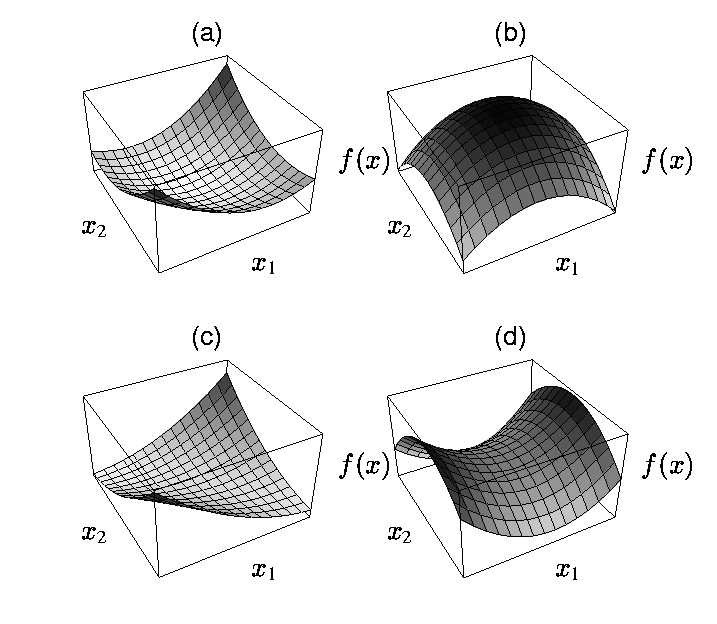 Positive definite matrix b) negative-definite matrix 
c) Singular matrix            d) positive indefinite matrix
28